Καταστατική Εξίσωση Van der Waals.Van der Waals Equation of State.
Γραφικές παραστάσεις με Matlab για το άζωτο (N2).
Graphs with Matlab for Nitrogen (N2).

a=0.135            		S.I. units, for Nitrogen (Ν2)
b=0.000039     		S.I. units, for Nitrogen (Ν2)
R=8.314            		S.I. units
T=διάφορες (various)     	S.I. units

pVdW = R*T/(Vm-b) - a/(Vm*Vm) 	


pideal = R*T/Vm
Το πεδίο ορισμού της VdW είναι το {0,b}, ενώ το πεδίο φυσικού ενδιαφέροντος το (b, +).
VdW is defined in {0,b}, but the range of physical interest is (b, +).
Κωνσταντίνος Σιμσερίδης                                                                  Constantinos Simserides
in the range of physical interest . . .στο πεδίο φυσικού ενδιαφέροντος . . .
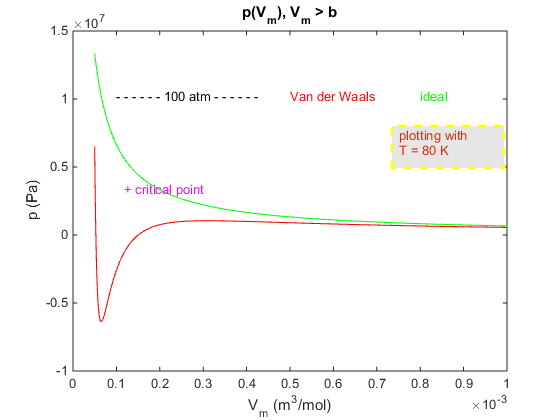 T = 80 K
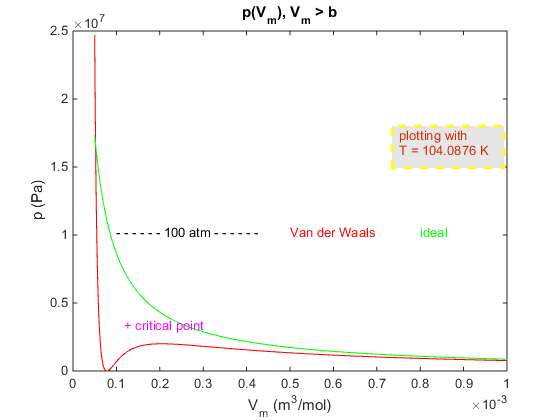 T = To = 104 K
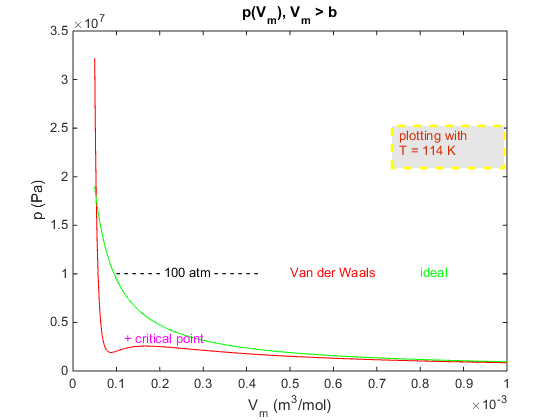 T = 114 K
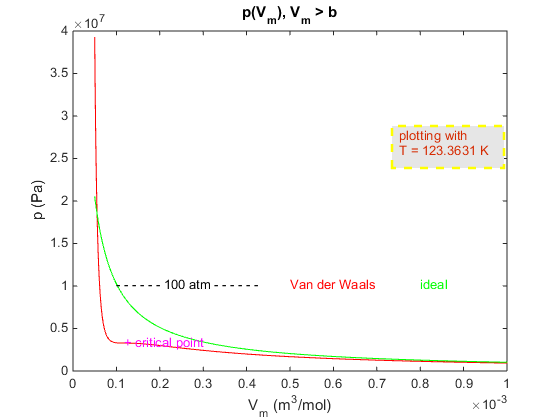 T  = Tκ = 123.4 K
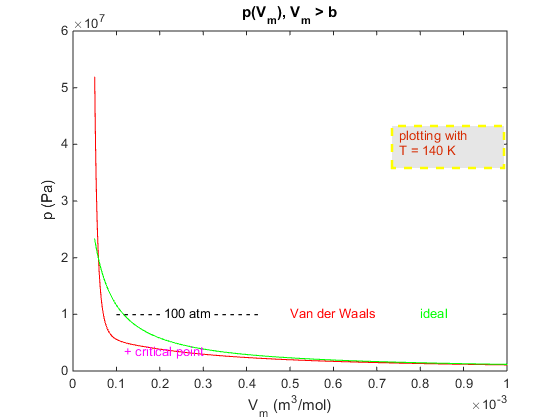 T  = 140 K
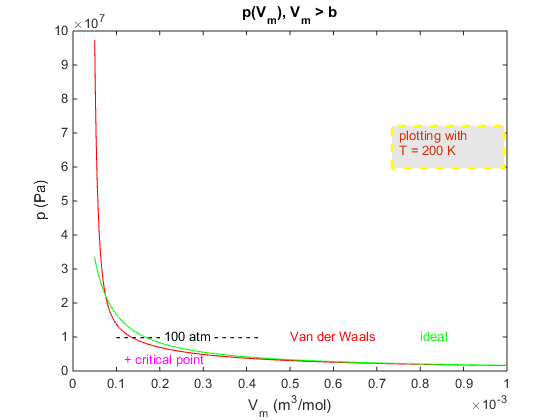 T  = 200 K
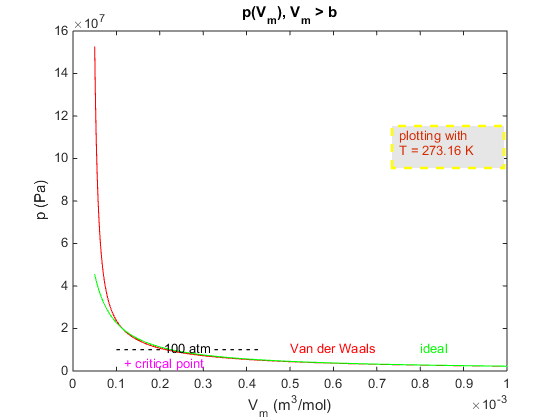 T  = 273.16 K
T  = 273.16 K
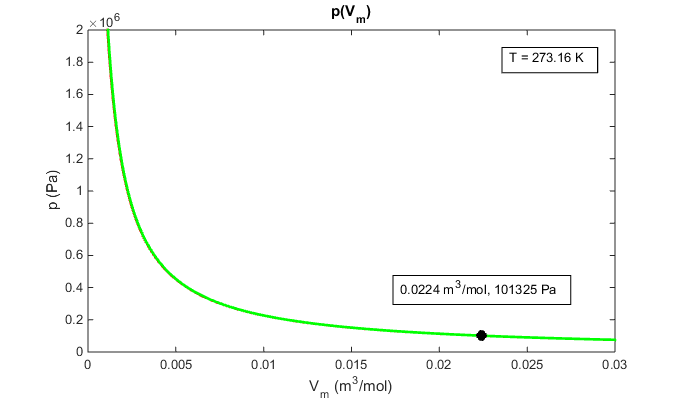 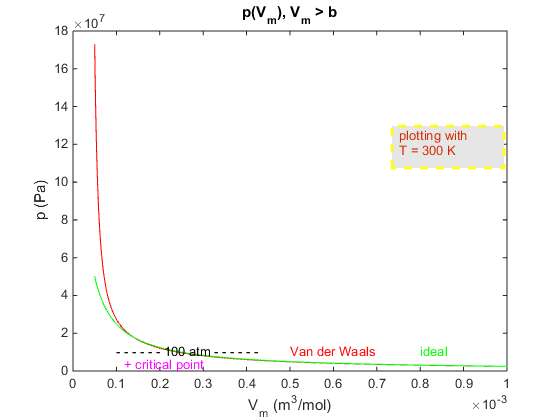 T  = 300 K
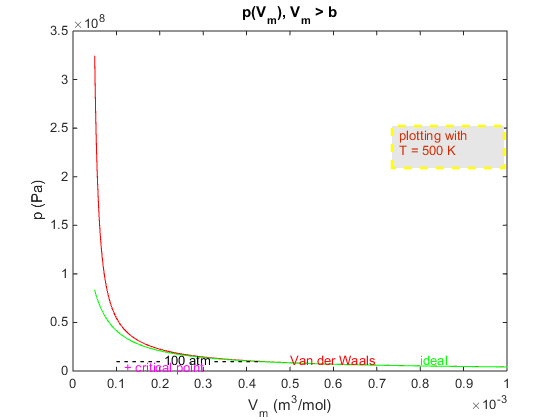 T  = 500 K
Εστίαση σε διαφορετική κλίμακα. Focus on a different scale.
Προηγουμένως εστιάσαμε σε Vm > b.
Previously we focused on Vm > b.

Τώρα εστιάζουμε στην περιοχή γύρω από 
    Vm = 0 και Vm = b.

Now we focus on the range around 
    Vm = 0 and Vm = b.
T = 80 K
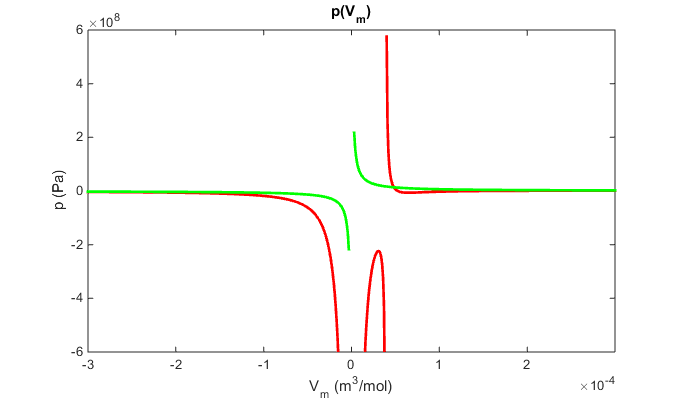 T = To = 104 K
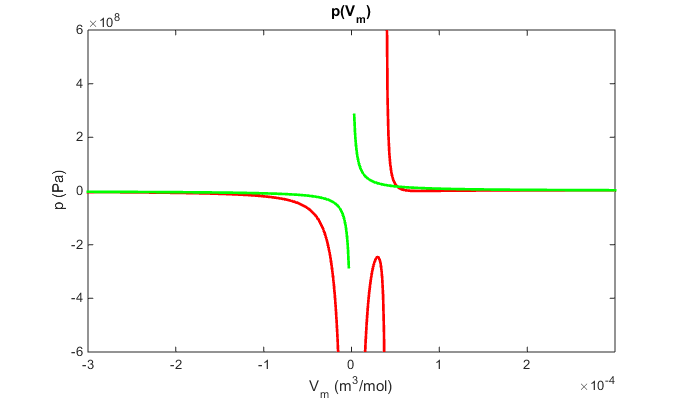 T = 114 K
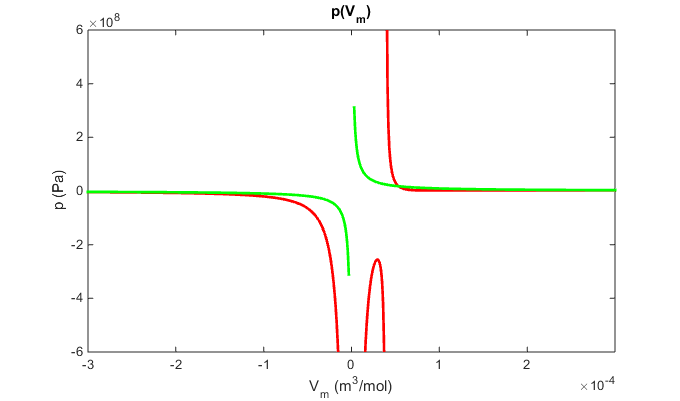 T  = Tc = 123.4 K
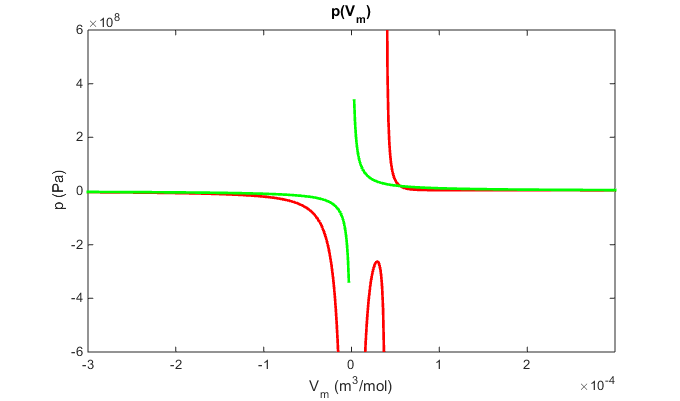 T  = 140 K
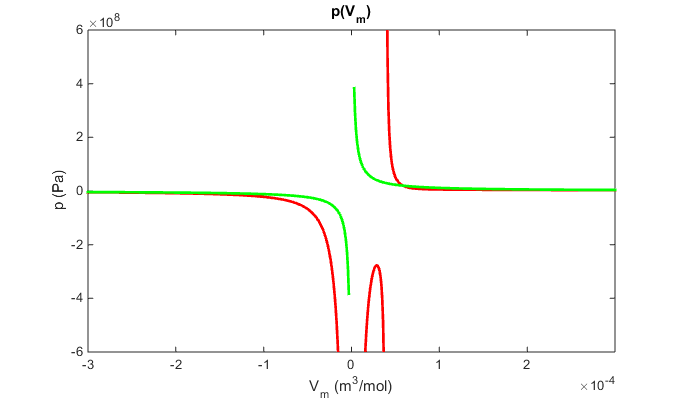 T  = 200 K
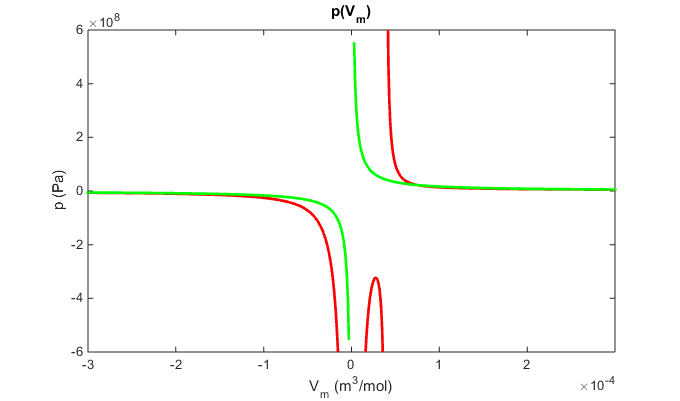 T  = 273.16 K
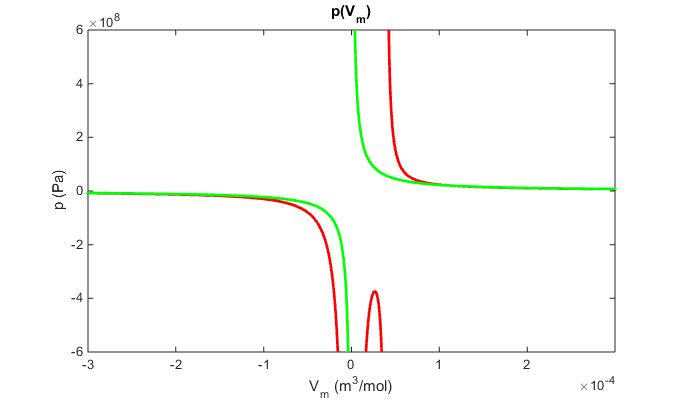 T  = 300 K
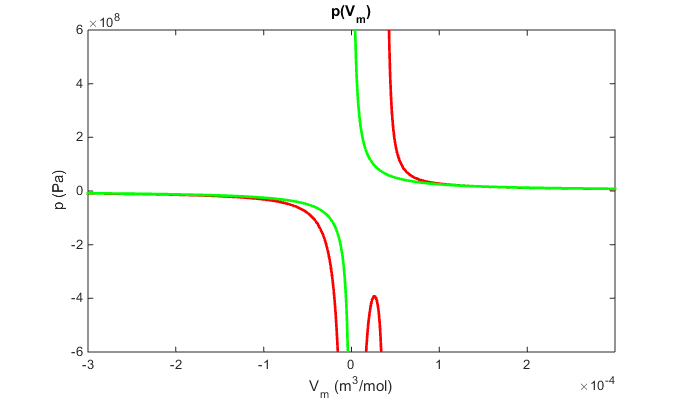 T  = 500 K
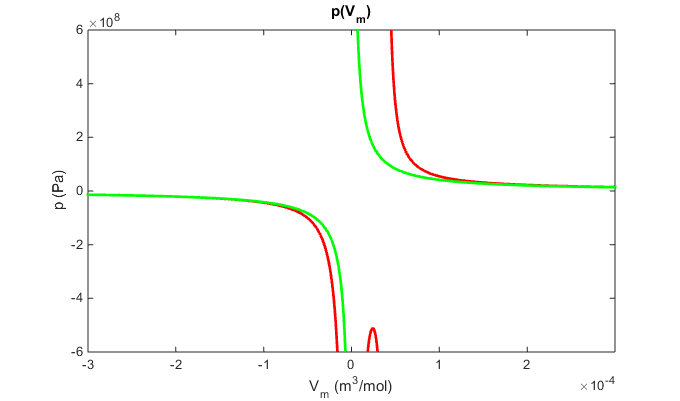 Η Καταστατική Εξίσωση vdW αν και δημοφιλής, έχει ορισμένες ιδιαιτερότητες…

The vdW Equation of State, although famous, has some peculiarities…
Τέλος     End